Outline: spin and parity
Lecturer: Hans-Jürgen Wollersheim

e-mail: h.j.wollersheim@gsi.de

web-page: https://web-docs.gsi.de/~wolle/   and click on
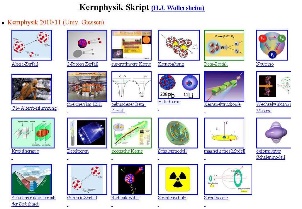 basics
angular correlation and distribution
linear polarization
Spins and parities
Two distinct types of measurements:

Angular correlation : can be done with a non-aligned source but need γ-γ coincidence information.

Angular distribution: need an aligned source but can be done with singles data.

...note that these cannot measure parity but you can usually infer something about the transition
The basics of the situation
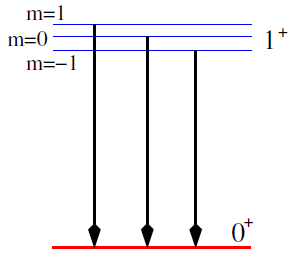 Imagine the situation of an M1 decay between two states, the initial one has Jπ value of 1+ and the final one a Jπ of 0+
The final Jπ=0+ state has a single magnetic substate with m=0.
When the substates of Jπ=1+ state decay, the γ-rays emitted have different angular patterns.
The basics of the situation
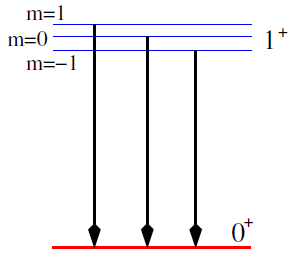 For the M1 case the angular distributions W(θ) are:
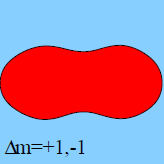 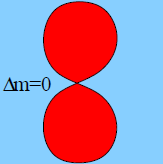 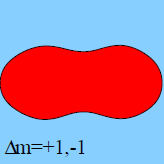 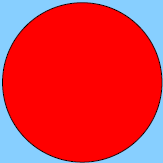 Angular correlation – non-oriented source
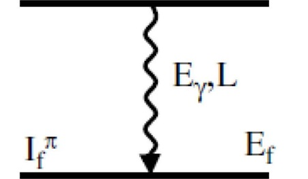 Let’s imagine we have two γ-rays which follow immediately after each other in the level scheme.
E1
If we measure γ1 or γ2 in singles, then the distribution will be isotropic (same intensity at all angles) ... there is no preferred direction of emission
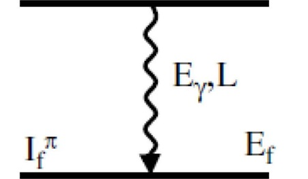 Now imagine that we measure γ1 and γ2 in coincidence. We say that measuring γ1 causes the intermediate state to be aligned. We define the z-direction as the direction of  γ1
The angular distribution of the emission of γ2 then depends on the spin/parities of the states involved and on the multipolarity of the transition.
A simple example:
0+
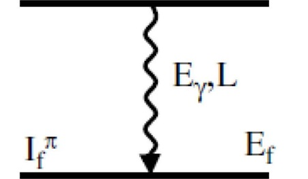 E1
1+
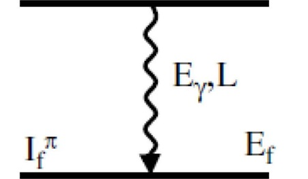 0+
General formula
In general, the γ-ray intensity varies as:
J1
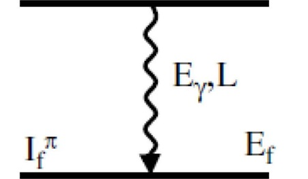 E1
J2
where
θ is the relative angle between the two γ-rays
Qk accounts for the fact that we do not have point detectors
Ak depends on the details of the transition and the spins of the level
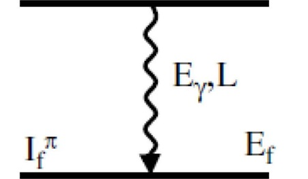 J3
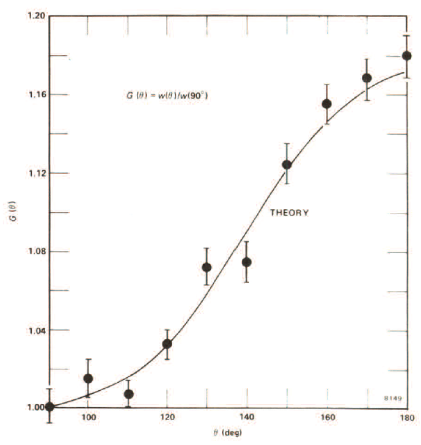 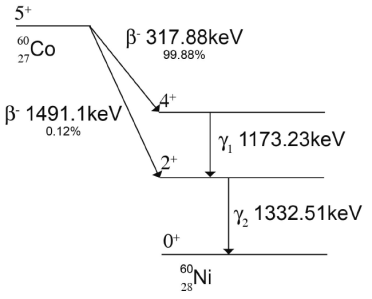 R.D. Evans, The Atomic Nucleus
General formula
In general, the γ-ray intensity varies as:
J1
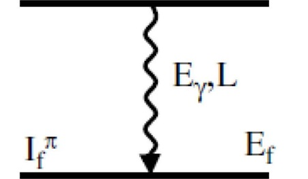 E1
J2
where
θ is the relative angle between the two γ-rays
Qk accounts for the fact that we do not have point detectors
Ak depends on the details of the transition and the spins of the level
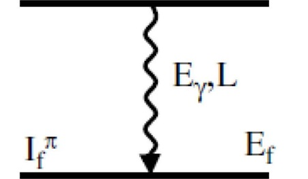 J3
Ferentz-Rosenzweig coefficients
https://griffincollaboration.github.io/AngularCorrelationUtility/
A special case:
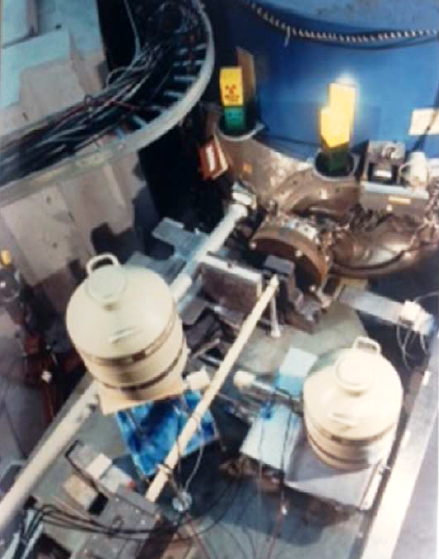 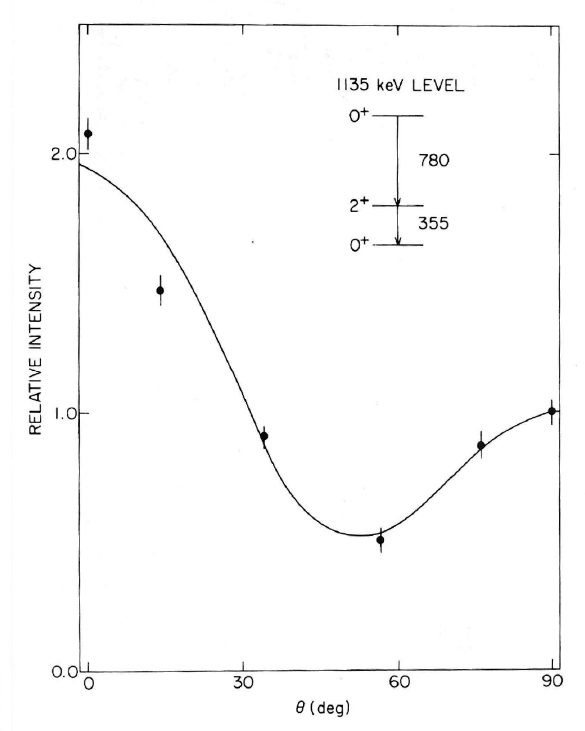 Angular correlations with arrays
Many arrays are designed symmetrically, so the range of possible angles is reduced.

Therefore one measures a Directional Correlation from Oriented Nuclei (DCO ratio)

In the simplest case, if you have an array with detectors at 350 and 900.
Gate on 900 detector, measure coincident intensities in
other 900 detectors
350 detectors

Take the ratio and compare with calculations ... can usually separate quadrupoles from dipoles but cannot measure mixing ratios
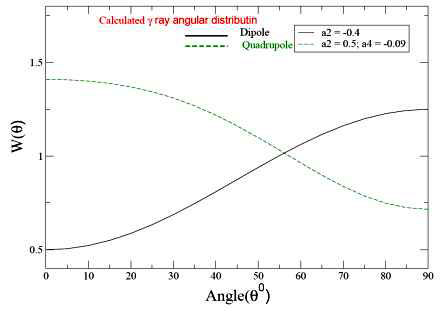 Angular correlations with arrays
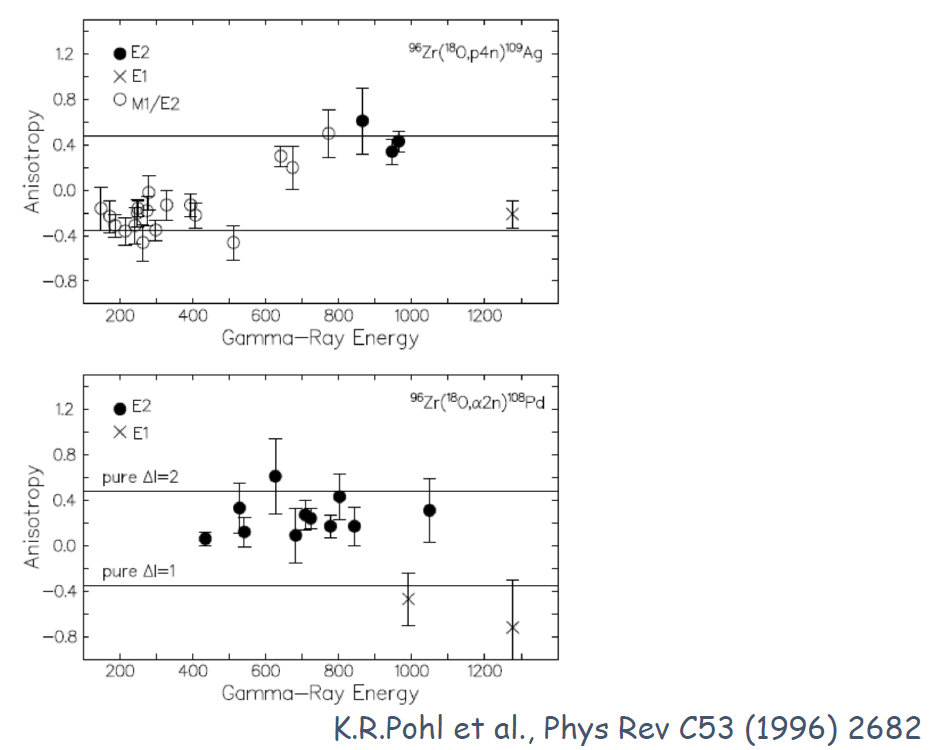 Angular distribution
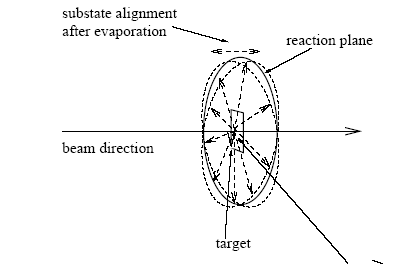 In heavy-ion fusion-evaporation reactions, the compound nuclei have their spin aligned in a plane perpendicular to the beam axis:
Depending on the number and type of particles ‘boiled off’ before a γ-ray is emitted, transitions are emitted from oriented nuclei and therefore their intensity shows an angular dependence.
where Ak, Qk and Pk are as before and Bk contains information about the alignment of the state
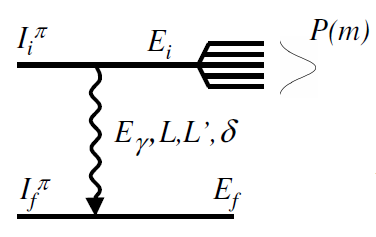 Angular distribution
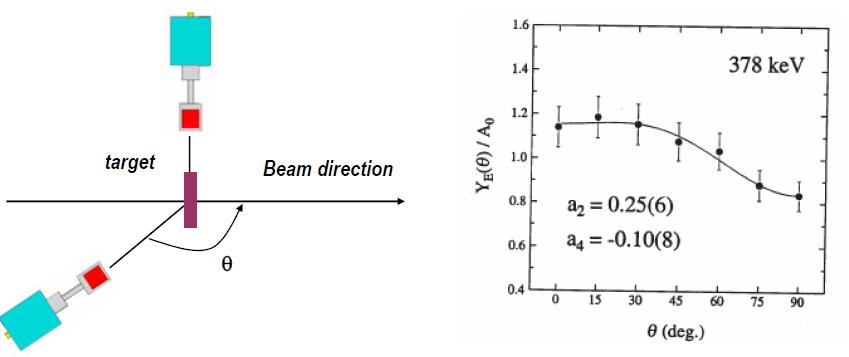 Measure: the γ-ray yield as a function of θ
Linear polarization
A segmented detector can be used to measure the linear polarization which can be used to distinguish between magnetic (M) and electric (E) character of radiation of the same multipolarity.



The Compton scattering cross section is larger in the direction perpendicular to the electrical field vector of the radiation.
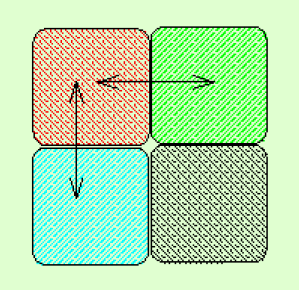 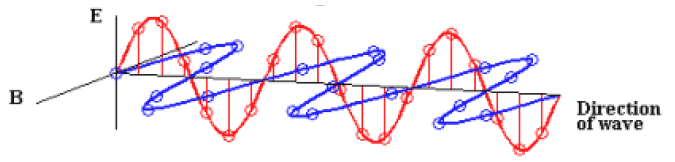 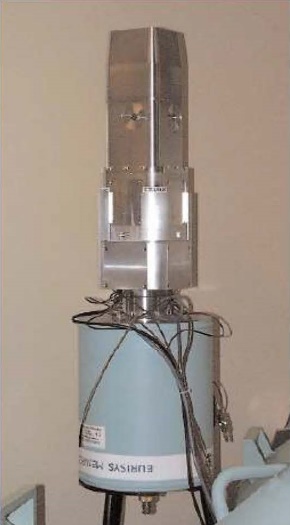 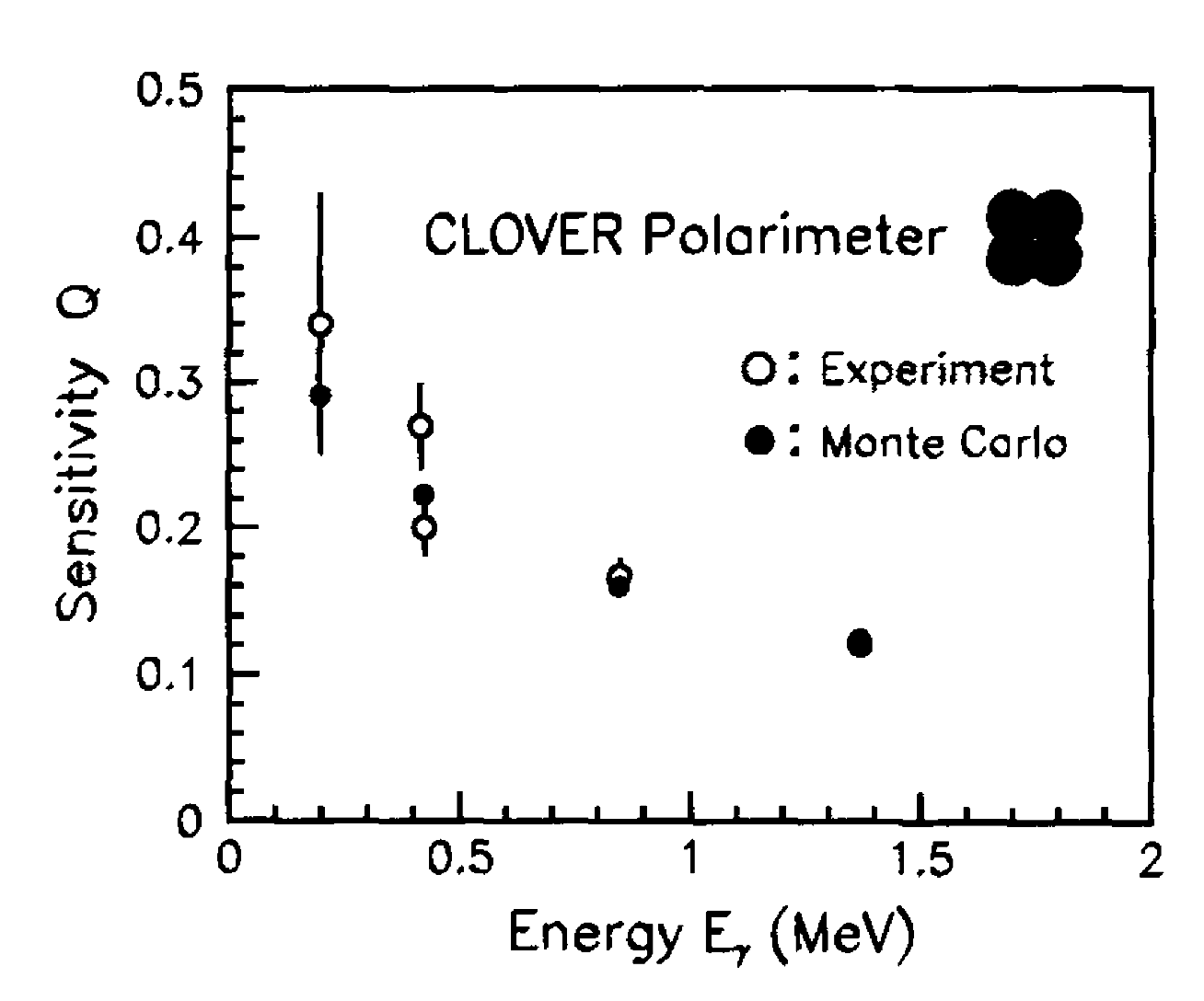 Q ~ 13% at 1 MeV
Linear polarization
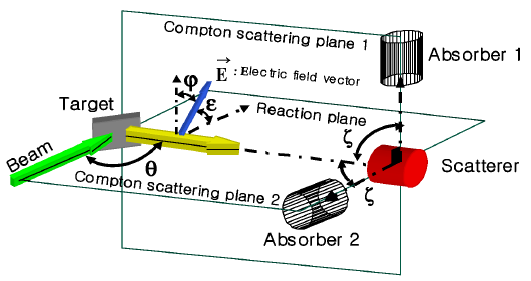 Klein-Nishina formula:
Maximum polarization at θ=900
Proof of Principle
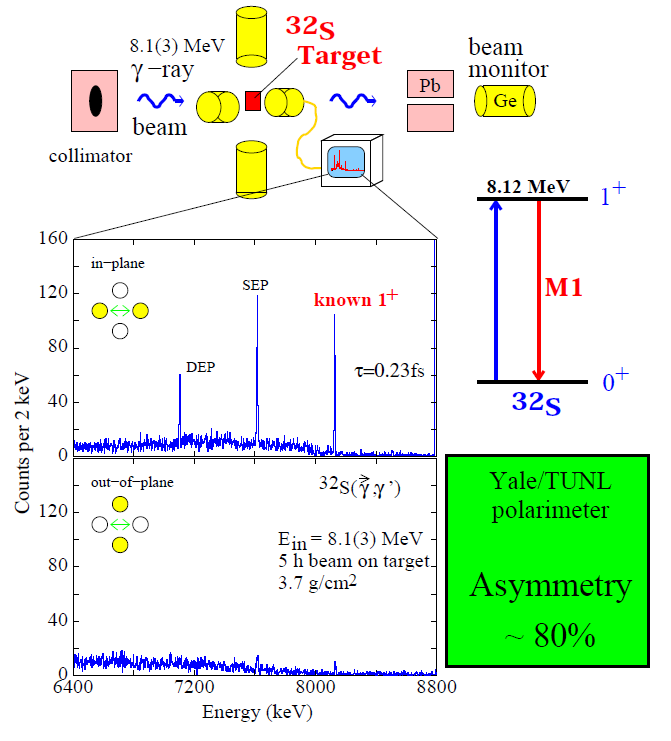 N. Pietralla, Nucl. Instr. Meth. A483, 556 (2002)
Linear polarization
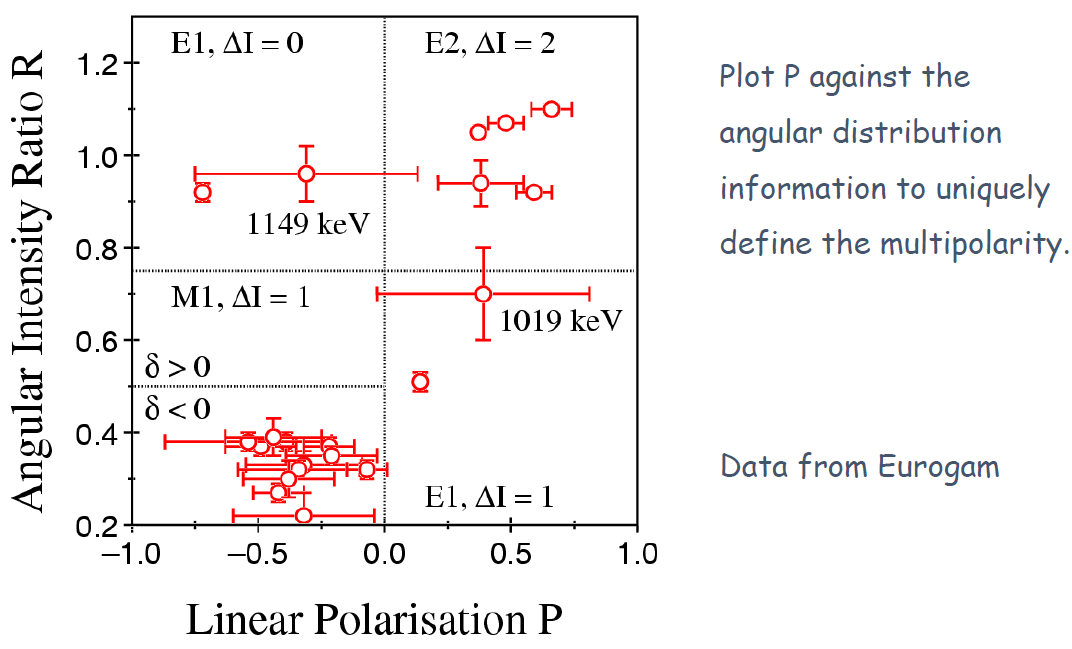 Appendix: Legendre polynomials
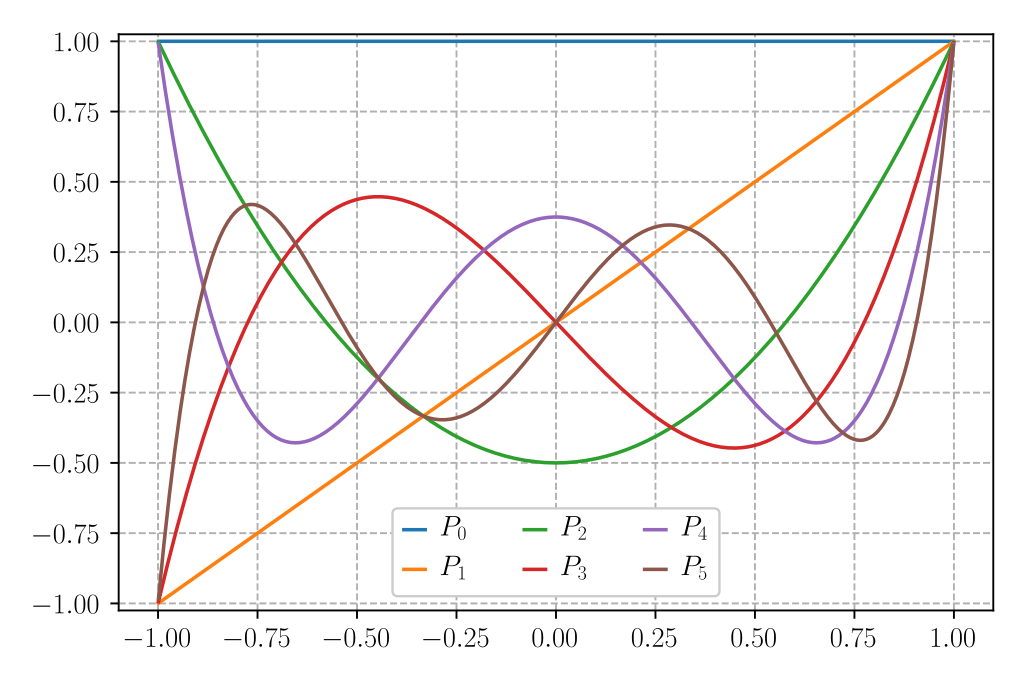